Ders Öğrenme Çıktısı Nedir?
Bir öğrenme sürecinin sonunda (bir ders/bir modül sonu vb.) öğrencinin elde etmesi beklenen/öğrenciye kazandırılması gereken bilgi, beceri, davranış ya da tutumlardır.

ne bilsin? (bilişsel)
neye değer versin? (duyuşsal)
ne hazırlasın/yapsın/uygulasın? (devinişsel)
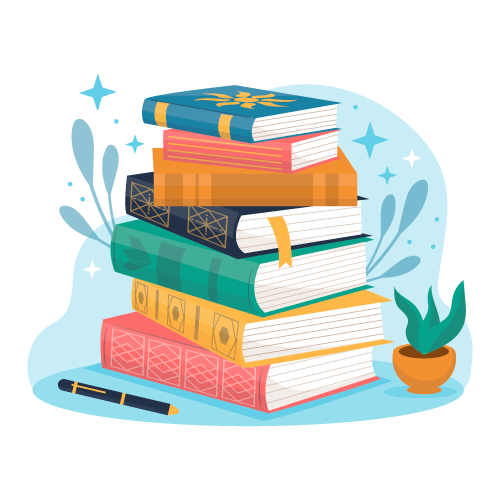 Ders Öğrenme Çıktıları
Kurumsal Gelişim ve Planlama Koordinatörlüğü
Ders Öğrenme Çıktıları Nasıl Olmalıdır?
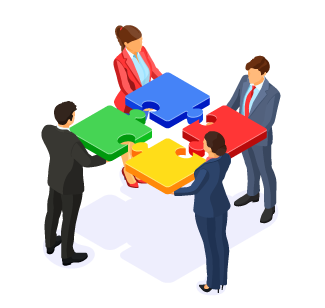 Kapsayıcı ve genel olmalıdır (alt beceriler spesifik olarak yazılabilir).
Herkes için anlaşılır olmalıdır.
Öngörülen düzey için ölçülebilir olmalıdır.
Ders Öğrenme Çıktıları
Kurumsal Gelişim ve Planlama Koordinatörlüğü
Ders Öğrenme Çıktıları Neden Önemlidir?
Öğrencinin elde etmesi beklenen kazanımlara ilişkin öğrenmenin derinliğini (bilişsel, duyuşsal ve devinişsel) tanımlar.
Tanıma ve yerleştirme ile biçimlendirme ve yetiştirmeye (süreç/formatif) ve değer biçmeye (sonuç/summatif) ilişkin objektif kriterler sağlar.
Önceki öğrenmelerin tanınması sürecine destek sağlar. 
Eğiticiler ve öğrencilere eğitim sürecinde rehberlik eder.
Öğrenme kazanımları konusunda öğrencilere net bilgi sağlar.
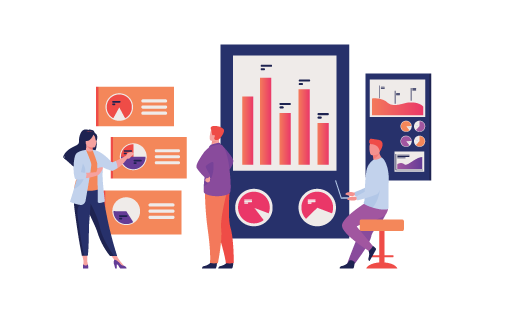 Ders Öğrenme Çıktıları
Kurumsal Gelişim ve Planlama Koordinatörlüğü
Ders Öğrenme Çıktılarının Yazılmasına Yönelik Tavsiyeler
Alanın ihtiyaçları, programın amaç ve yeterlilikleri, ders/modülün amaçlar(na) ile ilişkili ve uygun olmasına dikkat edilmelidir.
Dersin seviyesine uygun olmalıdır (Ön Lisans-Lisans-Lisansüstü).
Öğrencilerin ders/modül eğitimi kapsamında kazanacağı bilgi, beceri ve yetkinlikleri kapsayıcı sayıda olmalıdır.
Her ders/modül için tercihen en az 3 en fazla 8 ders öğrenme çıktısı tanımlanmalıdır.
Her ders/modül için tercihen en az 2 en fazla 5 alt beceri tanımlanmalıdır.
Her öğrenme çıktısı için sadece bir fiil kullanılmalıdır.
Ders öğrenme çıktısının fiilleri yeterlilik fiil eki (-ebilmek) ile tanımlanmalıdır.
Alt beceri fiilleri geniş zaman ve 3. tekil şahıs eki kullanılarak yazılmalıdır. 
Bilmek, anlamak, öğrenmek, aşina olmak, maruz kalmak, haberdar olmak gibi ölçülmesi
    kolay olmayan terimlerden kaçınılmalıdır. 
Öğrenme çıktılarının nasıl değerlendirileceği düşünülmelidir.
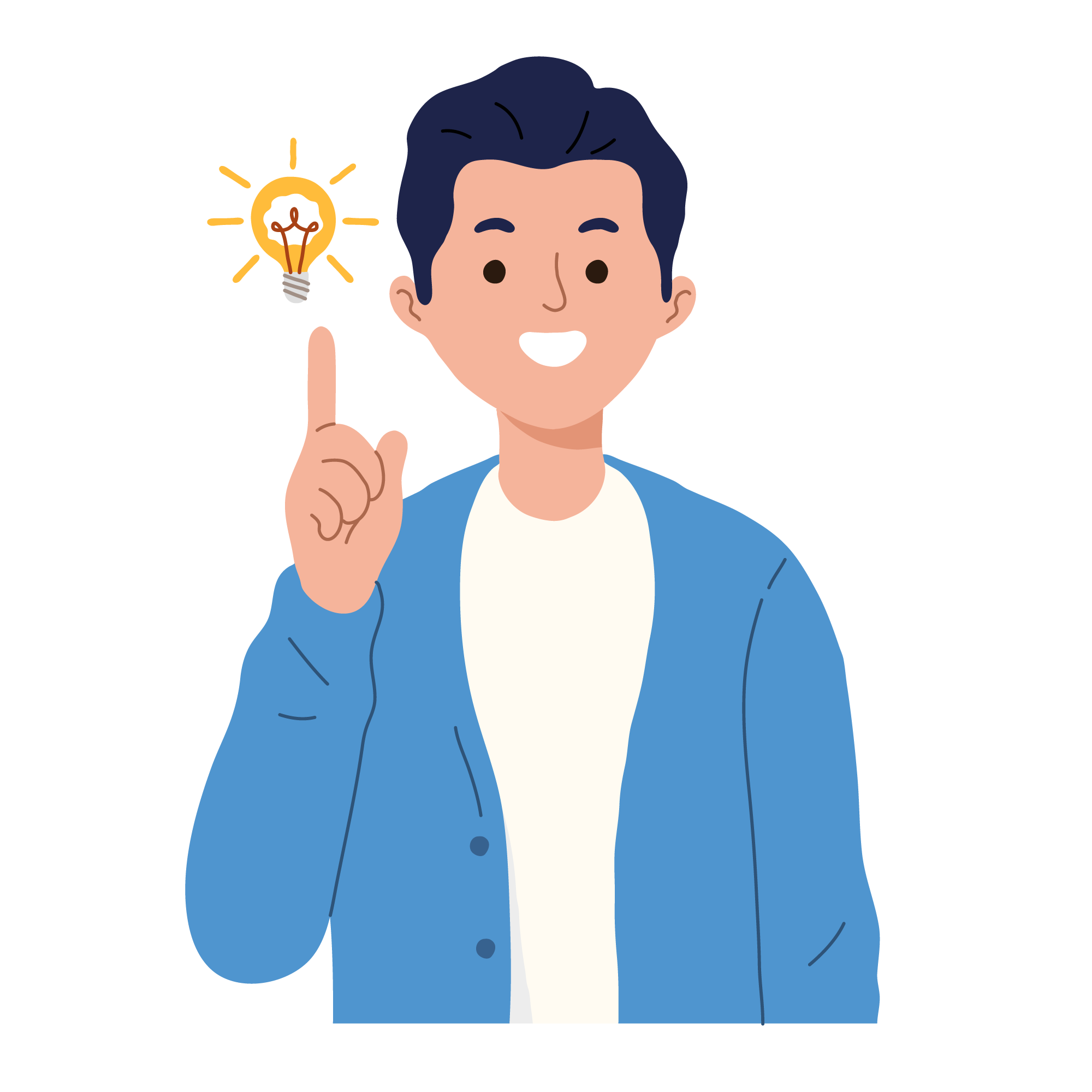 Ders Öğrenme Çıktıları
Kurumsal Gelişim ve Planlama Koordinatörlüğü
Ders Öğrenme Çıktılarının İzlenmesi
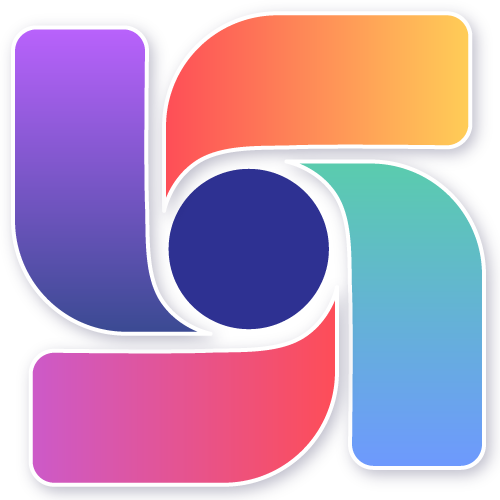 Türkiye Yükseköğretim Yeterlilikler Çerçevesi
Program Eğitim Amaçları
Ders Öğrenme Çıktıları
Sürekli
İyileştirme
DÖÇ 1
DÖÇ 2
DÖÇ 3
Program Çıktıları
DÖÇ :  Ders Öğrenme Çıktısı
Kurumsal Gelişim ve Planlama Koordinatörlüğü